Suicide Prevention – outline specification of requirements using allocated funding2021/22
March 2021
Suicide prevention funding
NW London CCGs have investment of £468,655 for Wave 4 Suicide Prevention funding for 2021/22
Further investment of £468,655 is likely also for 2002/23 and 2023/24
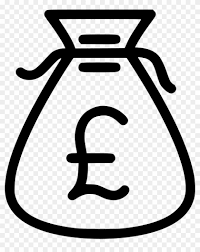 Intended utilisation of investment - 2021/22
It is intended that programme investment is directed toward a combination of schemes as follows:
Creation of a Network and as part of this, providing a designated Suicide Prevention Programme Lead
Co-production and evaluation
Suicide awareness and response training
Projects delivering direct  support 
Further detail on these options is set out in the following slides.

Indicative modelling costs are set out in the table below. The majority of the funding to be committed through a service contract is expected to be directed through services and support for people affected by suicide and self-harm
2
Suicide prevention funding – proposed investment
1. NWL Suicide Prevention Programme Lead:  Total - £65,804 (modelled on 1.0 WTE NHS A4C grade 8A)
This role will support joint working with system partners to develop strategic planning and align development, co-ordination and oversight of suicide prevention initiatives across NW London. The Programme Lead will:

Lead and co-ordinate strategic planning work with system partners to map current needs and provision to identify gaps and inform future priorities for investment

Lead on the procurement processes and ensure appropriate performance management processes are in place to manage service contracts.

Co-ordinate and develop co-production opportunities with identified service users in high risk groups, voluntary and community sector partners and mental health services.

Develop processes for capturing timely and accurate data to support real time surveillance, risk factors and inform whole system strategic planning.

Establishing programme governance, linking in with the MHLDA and Equalities programmes and support a NW London Suicide Prevention Network/Steering Group
3
Suicide prevention funding – proposed investment (2)
2. Co-production and Evaluation (up to £50,000)
Before commissioning support initiatives, we need to reach out to people with lived experience to develop a better understanding of the specific needs of our various community groups and the types of support which would make a difference. This will include a discreet project to support engagement with autistic people who often find it difficult to access traditional services.
Targeted funding for co-design to scope and plan transformation initiatives and support procurement process. 
People with lived experience on Suicide Prevention Steering Group to support strategic oversight and evaluation of services..
3. Suicide Awareness and  ‘First Aid’ Training (up to £40,000)
Rollout out suicide awareness and prevention training for up to 550 professionals working in primary care and extended to drug & alcohol services, housing departments, homeless services, citizens advice with a focus on prevention and reduction of suicides in services.
This training and awareness raising will initially targeted based on our understanding of areas with high levels of suicide, self harm and other risk factors including the financial  impact of the pandemic – see appendix 1
The training will focus on increasing knowledge of the prevalence of suicide, suicide behaviours and suicide thoughts; Introduction to appropriate language around suicide and guidance for having safe conversations; considerations for suicide safety and tools for self-care.
4. Targeted support for vulnerable groups (remaining £302,851)
Targeted Support for vulnerable groups  will be informed by the:
Views of people with lived experience captured as part of the co-production and engagement work at the outset of the programme
Gaps and priorities identified through the service mapping
4
Appendix 1: - Suicide rates- Targeting support – people in high risk groups
Thursday 21 May
Suicide rates in NW London
In NW London (2016 – 18):
77% of reported suicides were of men
The suicide rate for men and women was lower than the rate for England
6
Targeting support – high risk groups
Identified predictors
Groups of people at higher risk
Episodes of self-harm
Contact with mental health services
Misuse of drugs and alcohol
Men – highest rates between age 45-49
Eastern European men
People in lowest socio economic groups
Survivors of abuse and violence
People in financial difficulty (including people addicted to gambling)
Specific occupational groups
Autistic people
Asylum seekers
Pregnant women and those who have given birth in the last year
Lesbian, gay and transgender
Impact of Covid-19
Need to consider which groups are most affected by the pandemic as a result of:
Lockdown
Unemployment
Bereavement
Anxiety
Examples of projects
Release the Pressure – targeted support for middle aged men, addressing life issues e.g. divorce, money issues
Awareness campaign 
Helpline with trained counsellors
Webchat
Crisis text service
12th Man - helping men talk about their mental health, creating a safe space, increased confidence to listen and support and reduce the stigma
Campaign and training
Engagement with tattooists, barbers, pub staff
MH first aid training
Events hosted by affiliated pubs
The Listening Place - provides free face-to face on-going support for anyone who has suicidal feelings. The support is given by well trained volunteers, supported by mental health professionals, and is given by regular appointment for as long as it is helpful.
7